Лінзи створені для краси
Нове застосування лінз
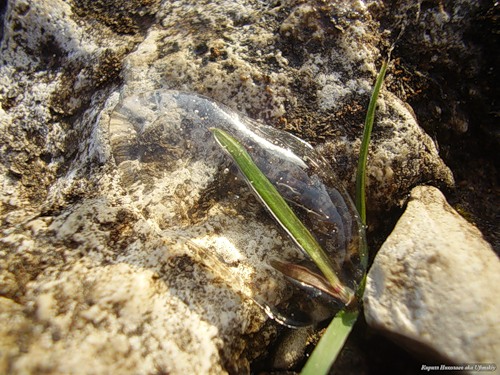 Лінза
Лінза  — одне з найбільш простих оптичних 
    приладів,що широко застосовується для 
    побудування оптичних систем. Найчастіше 
    використовуються лінзи з осьовою симетрієй, 
     які переломлюють і передають промені світла, 
     створюючи з’єднуючийся чи роз’єднуючийся 
     пучок. Існують також лінзи, що не мють осьової 
     симетрії (циліндричні лінзи),
     багатоелементні лінзи (лінза
     Френеля), і інші спеціальні 
     види лінз.
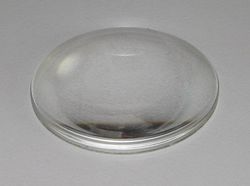 Контактні лінзи
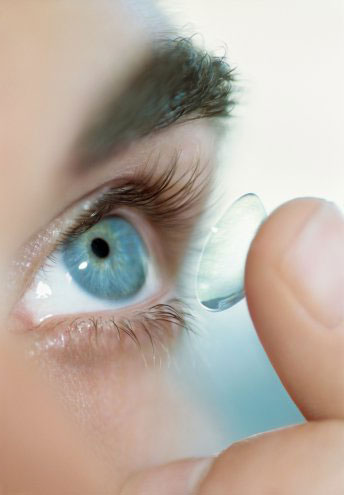 Ідея застосовувати лінзи, які знаходяться в прямому контакті з очима, не нова – ще в 1508р Леонардо да Вінчі описав лінзу, яка після поміщення на око повинна була змінювати його оптичні властивості. 
          Але широкого застосування контактні лінзи набули лише в кінці 50-х років минулого століття, коли чешський  учений Отто Віхтерле разробив полімерний гідрогель ГЕММА. Цей полімер, здатний поглинати і пропускати воду.
Перші контактні лінзи були достатньо товстими, що часто викликало викривлення зорового сприйняття. Але в наш час контактна лінза представляє собою тоненьку прозору сферу, яка після накладання на око практично непомітна і відчувається її наявність лише на протязі 1 тижня.
     Порівняно з окулярами, контактні лінзи мають ряд переваг: 
     • вони непомітні;
     • не обмежують поле зору;
     • разширюють можливості 
     заняття спортом;
     • дозволяють людині вести 
     активний спосіб життя без
     будя-яких обмерень.
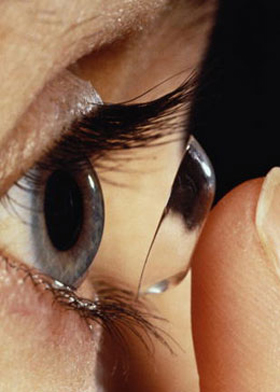 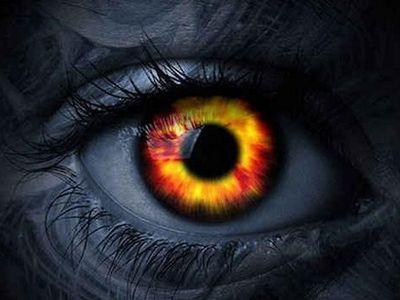 Карнавальні лінзи
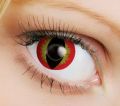 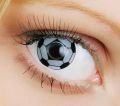 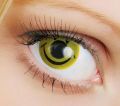 Карнавальні линзи придають очам незвичайний вигляд. 
     Це лінзи з незвичайним малюнком для людей, які люблять повеселитися з фантазієй.
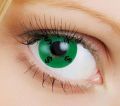 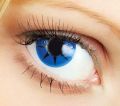 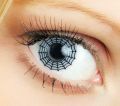 Лінзи для тварин
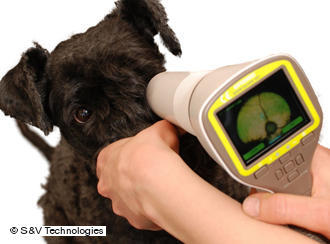 Німецькі  офтальмохірурги 
проводять унікальні 
операції. Вони  вживляють
 штучні  кришталики… котам,
собакам і коням. Ними вже 
розроблені  імплантанти 
для тигрів,  жирафів, левів і 
ведмедів, страждаючих 
катарактою.
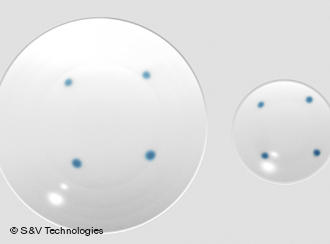 Штучний кришталик для коня (зліва) для кота (справа)
Незвичайна люстра
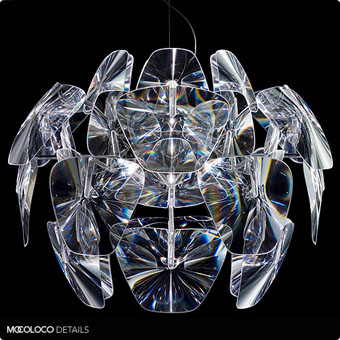 Мрієте про нову незвичайну люстру? Її вже створили. Люстра виготовлена із високоякісних матеріалів. Здається, що вона складається із великої кількості кришталевих пластин. В конструкції є полікарбонатні лінзи. Їх внутрішня частина включає в себе концентричні мікро-призми. Вони дозволяють зменшити світловий потік і зробити його більш приємним для очей.
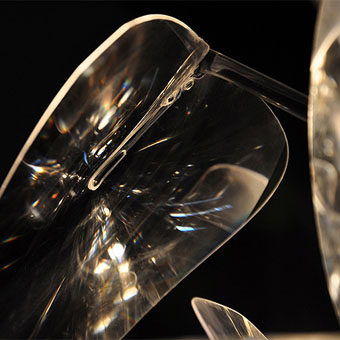 Стимпанковские очки
«Оправа» цих очків зроблена з шкіри і титана; титанові частини додатково покриті нітридом титана для досягнення відтіка, приближенного по кольору до міді. В середину вставлено діафрагми як  у фотоаппаратах, відкриття і закриття яких  можна регулювати на кажному оці з допомогою спеціального слайдер-механізма. А самі лінзи являються фотохроматичними, так що на яркому світлі вони будуть затемнятися. получилось. Эти очки создавались не на продажу и их создатель планирует их носить.
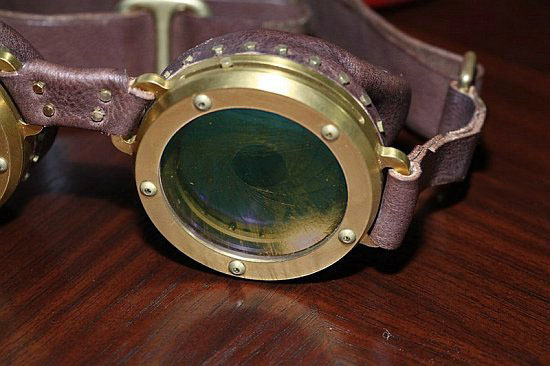 Роса - Природні лінзи
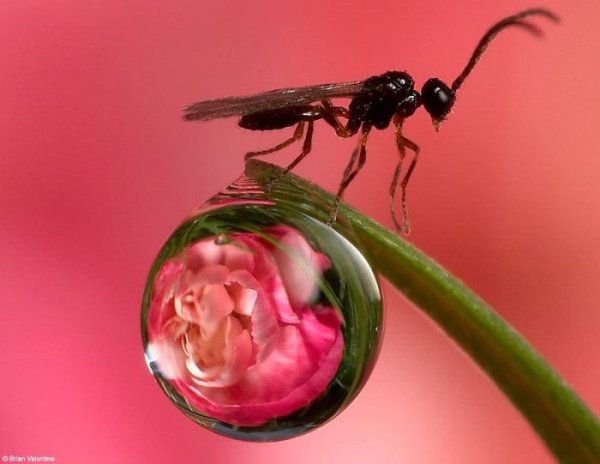 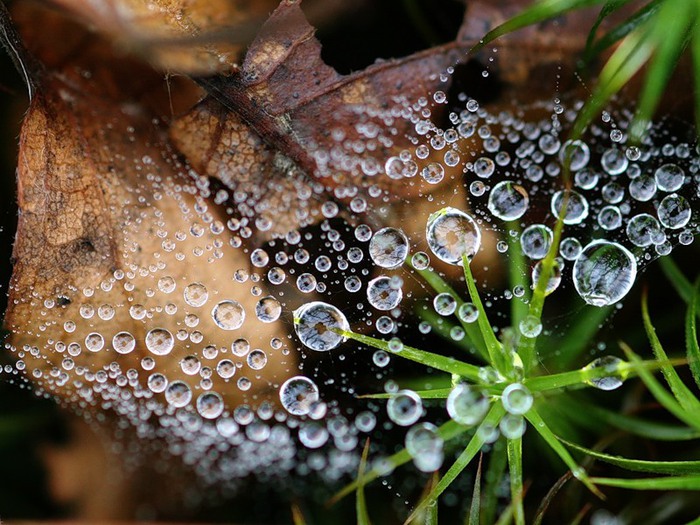 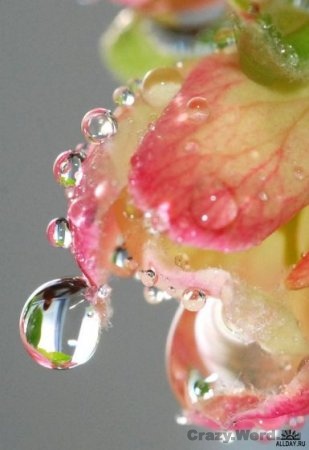 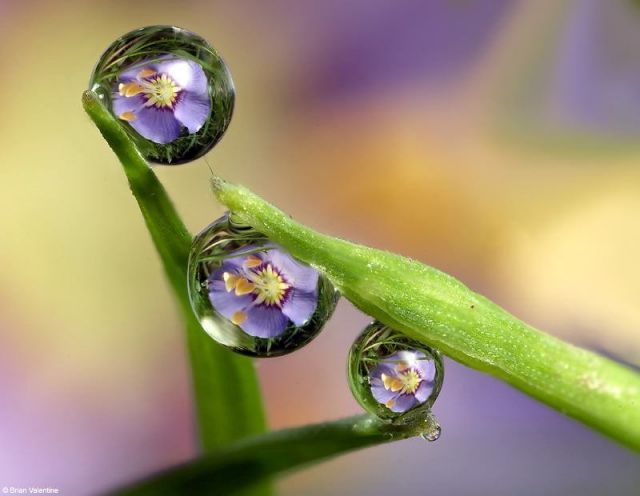 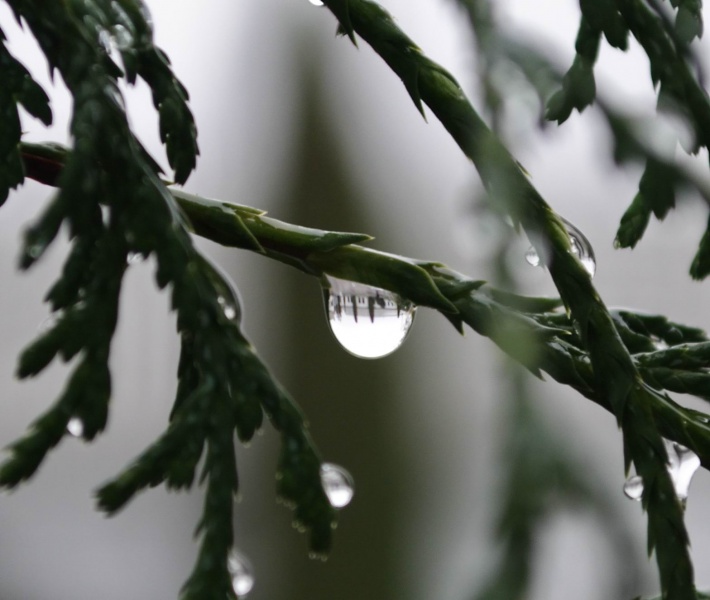 Дякую за увагу!